3.sz.melléklet
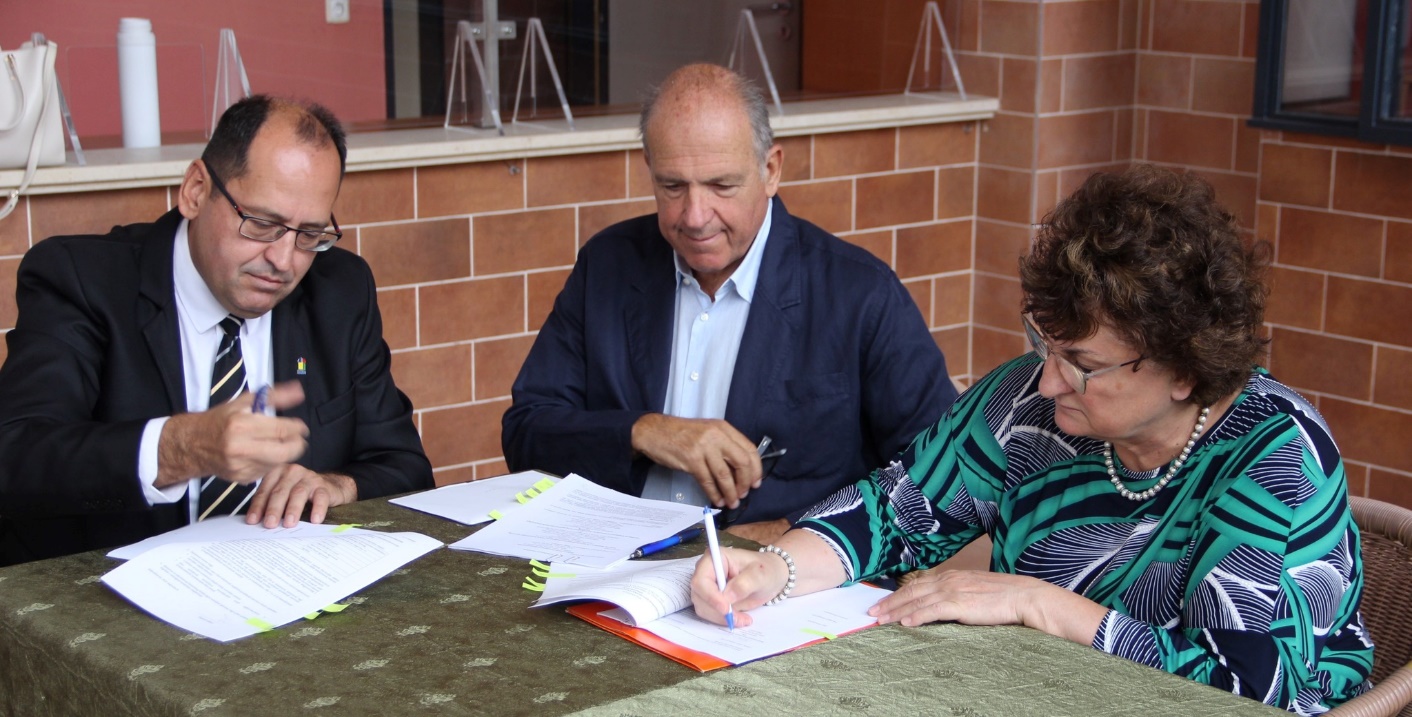 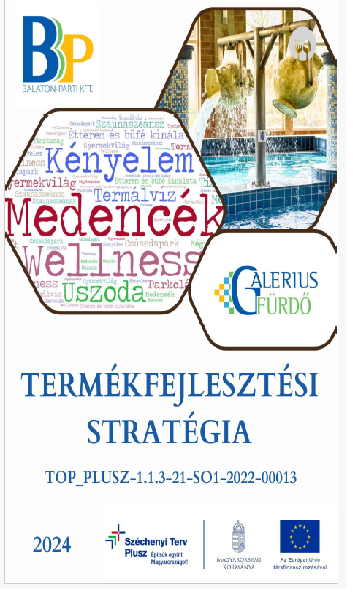 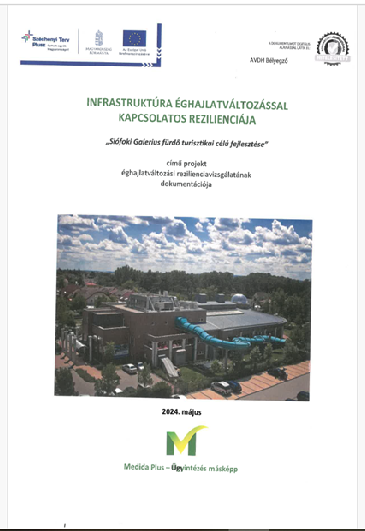 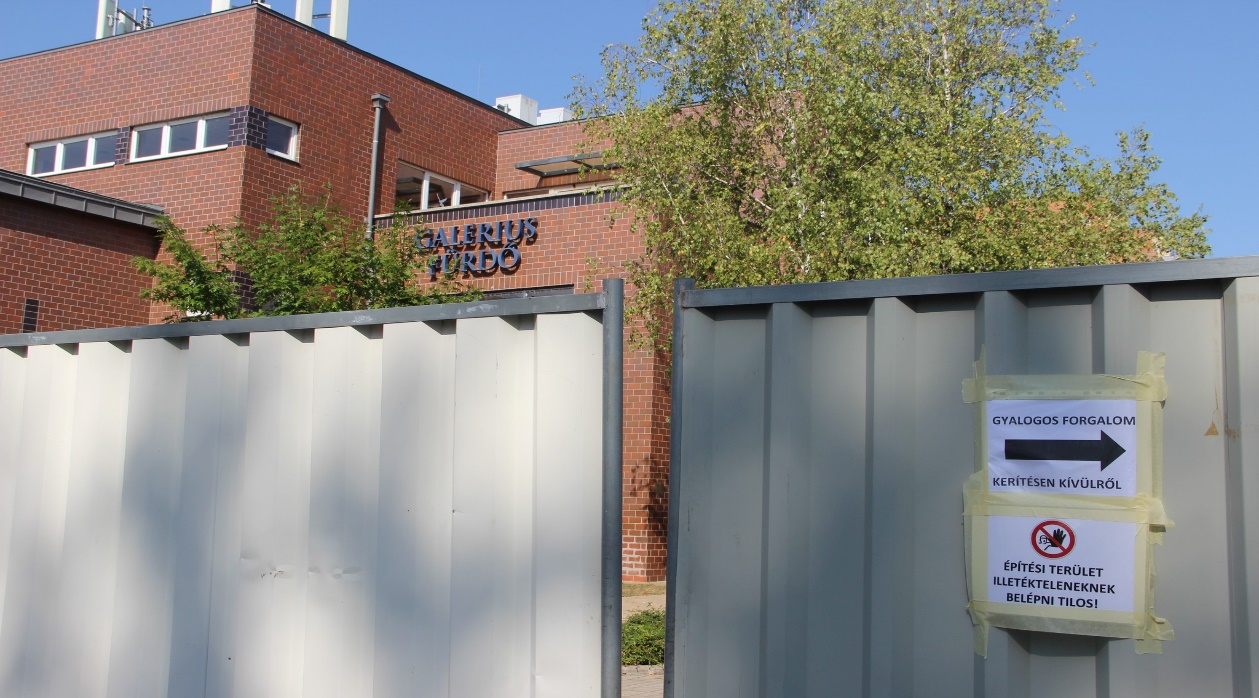 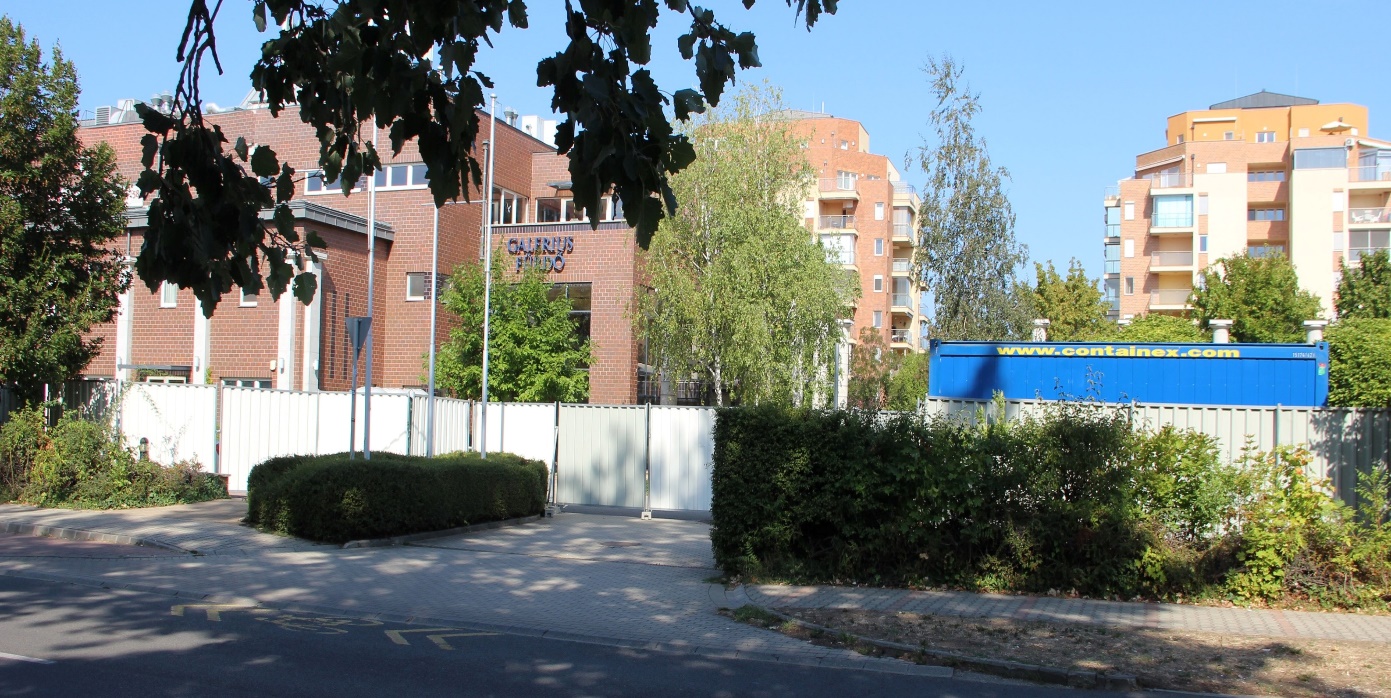